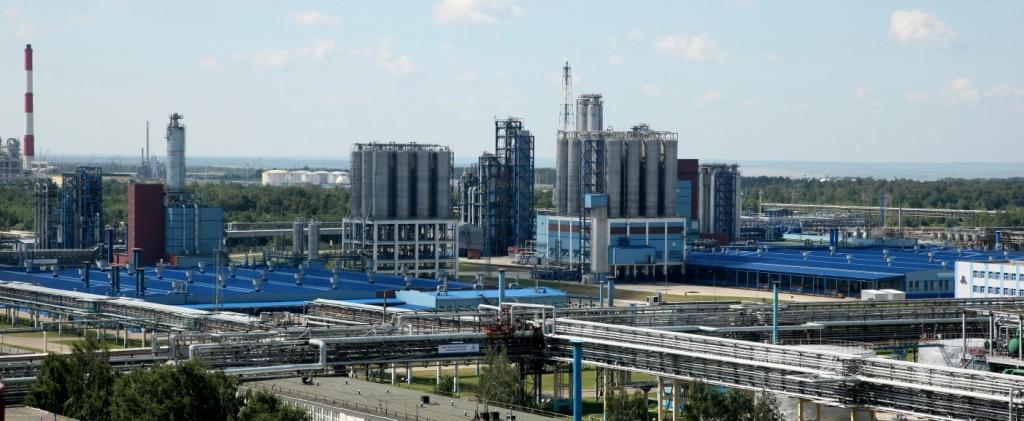 Опыт взаимодействия ОАО «Нижнекамскнефтехим» с учреждениями общего и профессионального образования
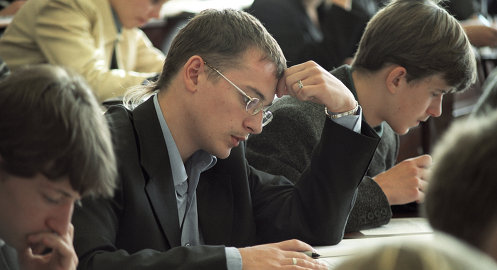 Докладчик:
Шуйский Василий Николаевич,
заместитель генерального директора по персоналу
 и социальным вопросам 
ОАО «Нижнекамскнефтехим»
Сегодня ОАО «Нижнекамскнефтехим»:
Крупнейший производитель и экспортер нефтехимической продукции в России и Восточной Европе.
Производственный комплекс включает в себя 13 заводов, 6 центров, 10 управлений и 
   10 цехов общего назначения.
На предприятии работает более 18 тыс. человек.
В ОАО «НКНХ» трудятся работники более 300 профессий
     Основными из них являются:     
     - Аппаратчики технологических установок
     - Машинисты компрессорных и насосных установок
     - Слесари по КИПиА
     - Электромонтеры по ремонту и обслуживанию электрооборудования
     - Слесари-ремонтники по ремонту технологического оборудования
     - Станочники
     - Электросварщики
     - Лаборанты химического анализа
     - Инженеры-технологи
     - Инженеры-механики
     - Инженеры-конструкторы
     - Инженеры АСУ
     - Инженеры-электрики
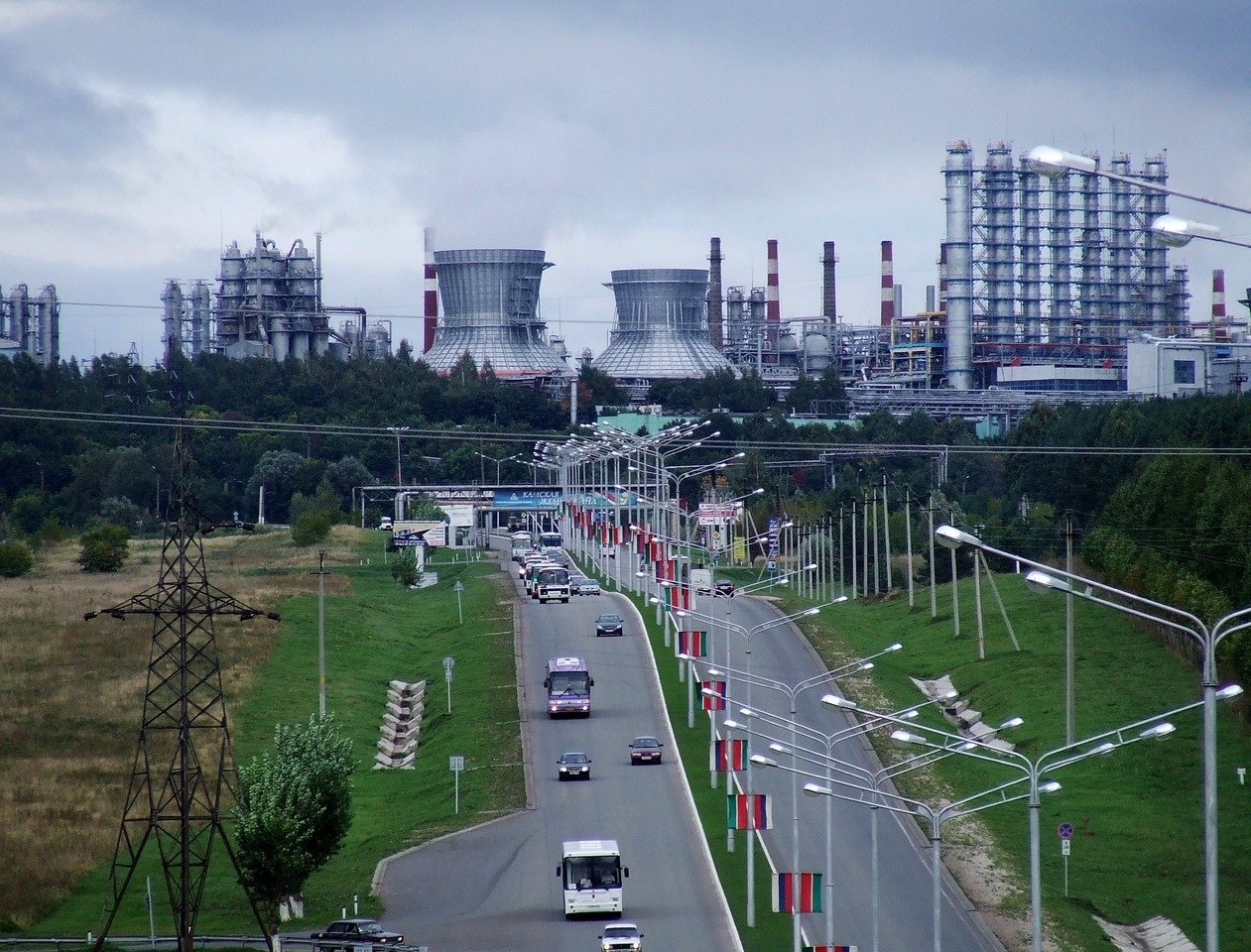 НЕФТЕХИМ
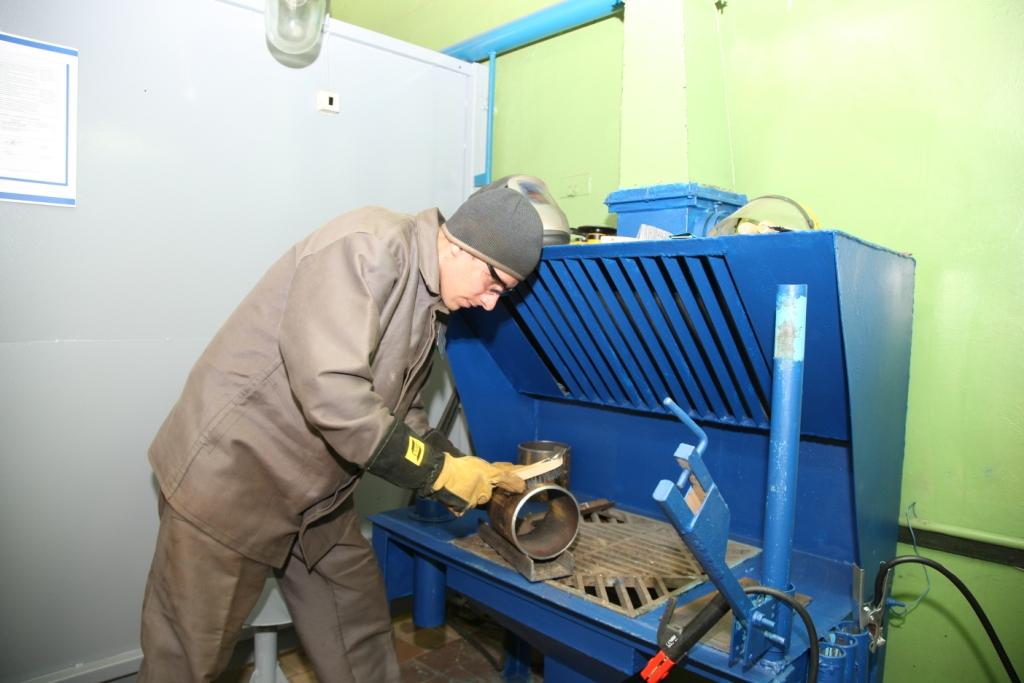 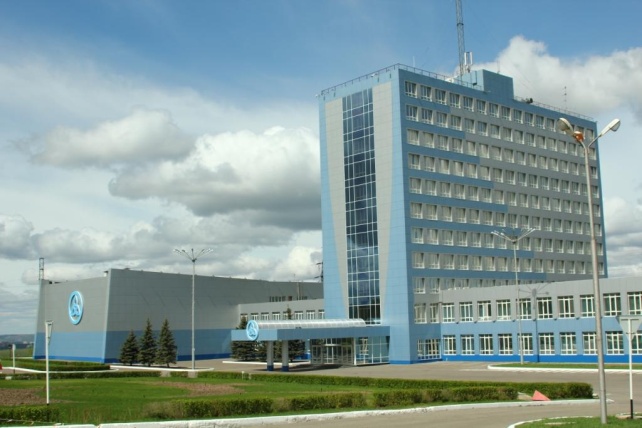 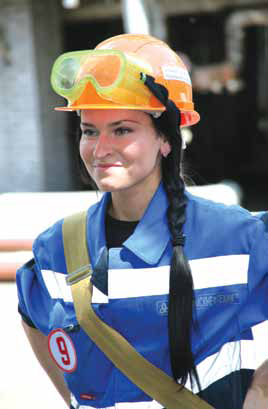 НИЖНЕКАМСК
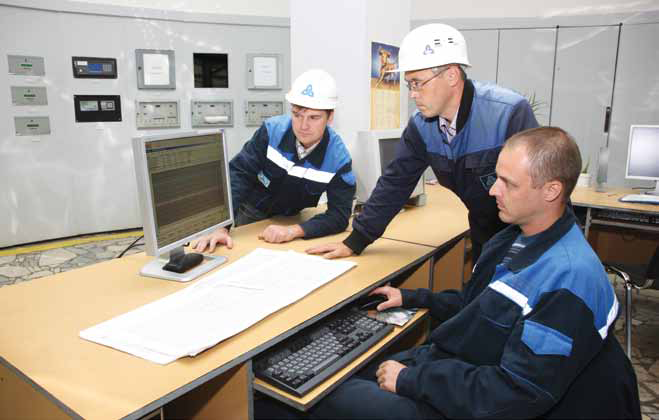 2
Кадровый состав персонала ОАО «Нижнекамскнефтехим»
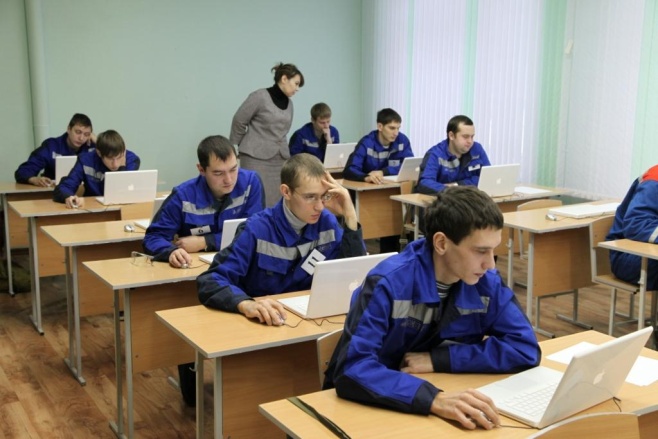 Образовательный уровень персонала 
ОАО «Нижнекамскнефтехим»
НЕФТЕХИМ
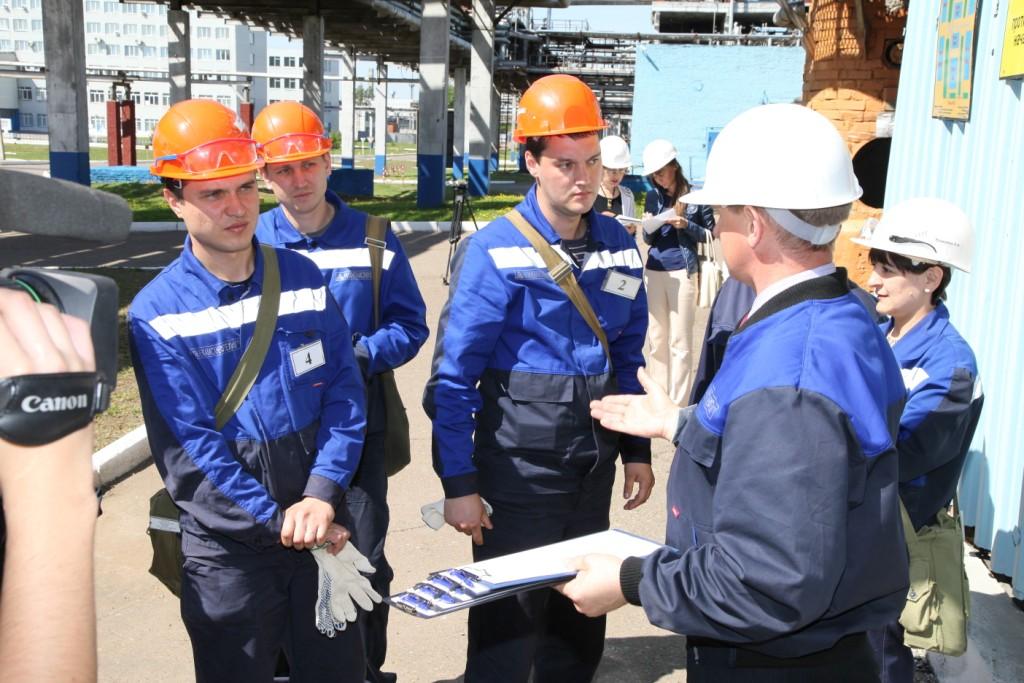 НИЖНЕКАМСК
3
Переподготовка  рабочих
Повышение квалификации 
рабочих
Повышение квалификации руководящих работников и специалистов
Освоение второй (смежной) профессии
Система обучения персонала
Президентская программа
Переподготовка руководящих работников и специалистов (второе высшее образование)
Общеобразовательное обучение в вузах и колледжах
Учебный центр по подготовке персонала  имеет лицензию Министерства образования и науки РТ на подготовку и повышение квалификации по 100 профессиям и направлениям. 


Основные учебные заведения, привлекаемые 
для повышения квалификации персонала:

 Институт дополнительного образования ФГОУ ВПО «Казанский национальный исследовательский технологический университет»;

 ГОУ ДПО «Новомосковский институт повышения квалификации специалистов химической промышленности»;

Камский филиал ФГОУ ДПО «ПЭИПК», г. С.Петербург;

 Самарский государственный университет путей сообщения;

 ГОУ ДПО «Академия стандартизации,  метрологии и сертификации»,  г. Казань;

 НОУ «Институт повышения квалификации «Нефтехим», 
    г. Москва;

ННОУ «Приволжский региональный центр подготовки кадров «Энергетик», г. Казань;

- Государственная Академия промышленного менеджмента им. Н.П. Пастухова, г. Ярославль
Система обучения персонала ОАО «НКНХ»
Обучение резерва кадров
НЕФТЕХИМ
НИЖНЕКАМСК
4
Обучение персонала
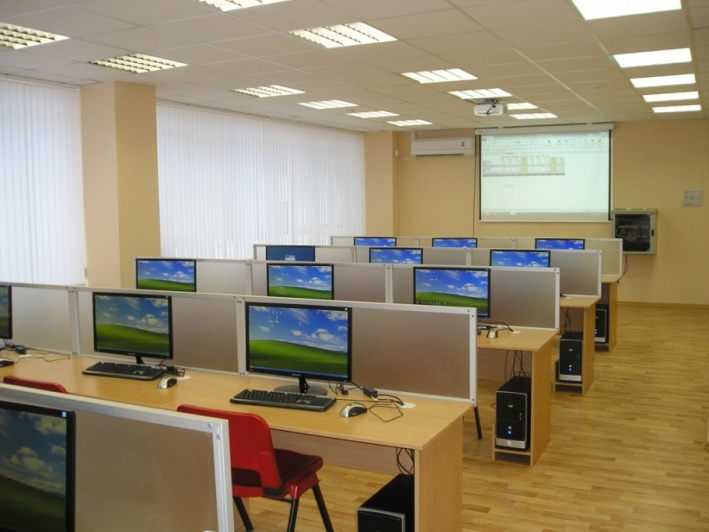 9366
7626
7607
6573
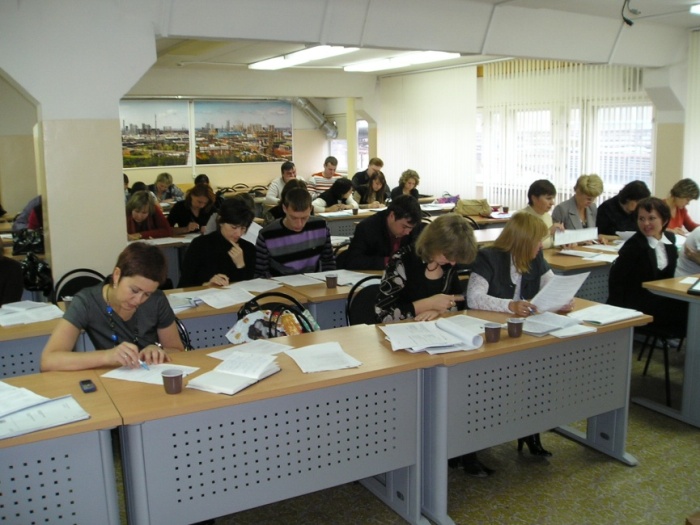 Затраты на обучение персонала (млн. руб.)
НЕФТЕХИМ
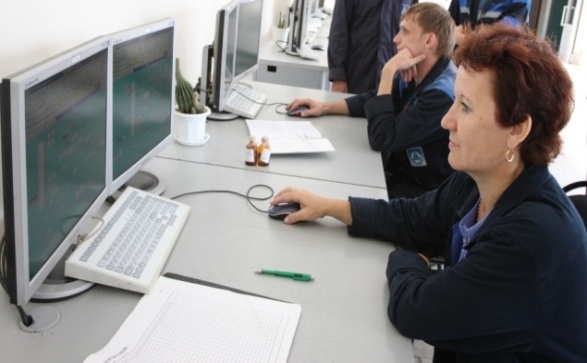 млн. рублей
НИЖНЕКАМСК
5
Сведения о приеме выпускников
498
351
347
280
Основные источники 
пополнения предприятия молодыми специалистами и рабочими:

Казанский национальный исследовательский
технологический университет;

Нижнекамский химико-технологический 
институт;

Нижнекамский нефтехимический колледж;

Техникум нефтехимии и нефтепереработки;

Нижнекамский технологический колледж
Прием выпускников различных форм обучения в 2012 г.
НЕФТЕХИМ
НИЖНЕКАМСК
В 2012 году принято всего 498 выпускников, из них 378 закончили дневное отделение.
6
Количество студентов и учащихся, принятых на практику
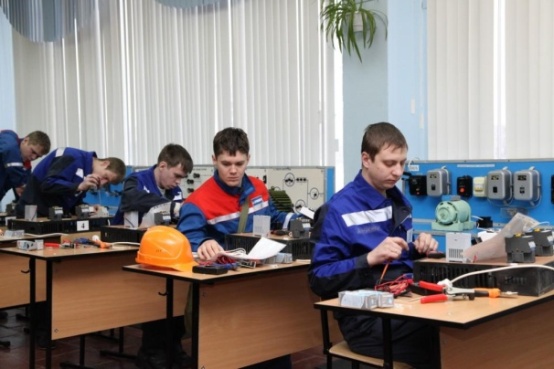 кол-во человек
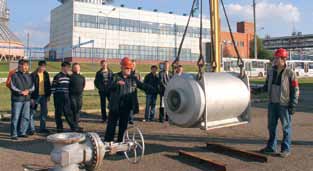 Количество студентов, принявших участие в эксперименте
НЕФТЕХИМ
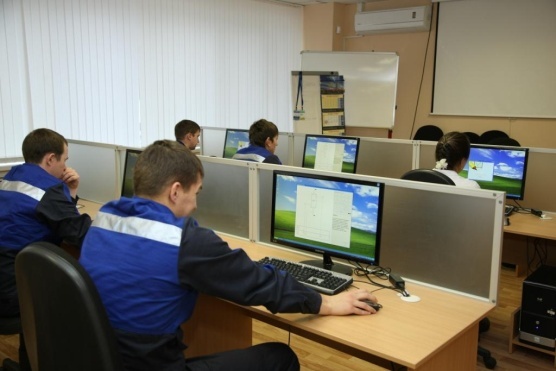 кол-во человек
НИЖНЕКАМСК
7
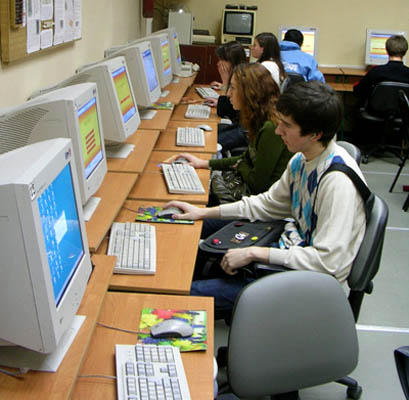 Профориентационная работа
Решением Руководителя исполнительного комитета г. Нижнекамска в целях создания благоприятных условий для всестороннего развития подрастающего поколения, полноценного использования воспитательного потенциала трудовых коллективов, укрепления связи семьи, школы, предприятия, 20 учебных заведений города закреплены за подразделениями компании.

Работа ведется в соответствии с договорами о совместной деятельности (укрепление материально-технической базы, совместные культурно-спортивные мероприятия и т.д.). 

Учащиеся  11 классов Технологического лицея №35 (естественнонаучного направления) согласно договору проходят производственную практику в научно-технологическом центре в качестве лаборантов химического анализа.
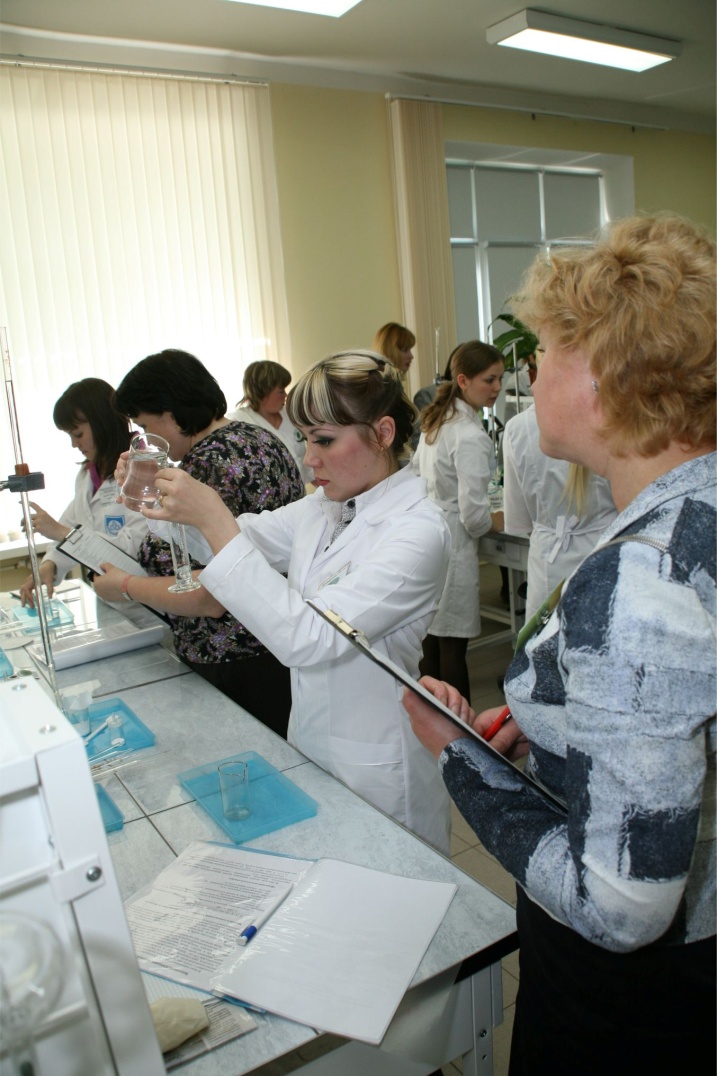 НЕФТЕХИМ
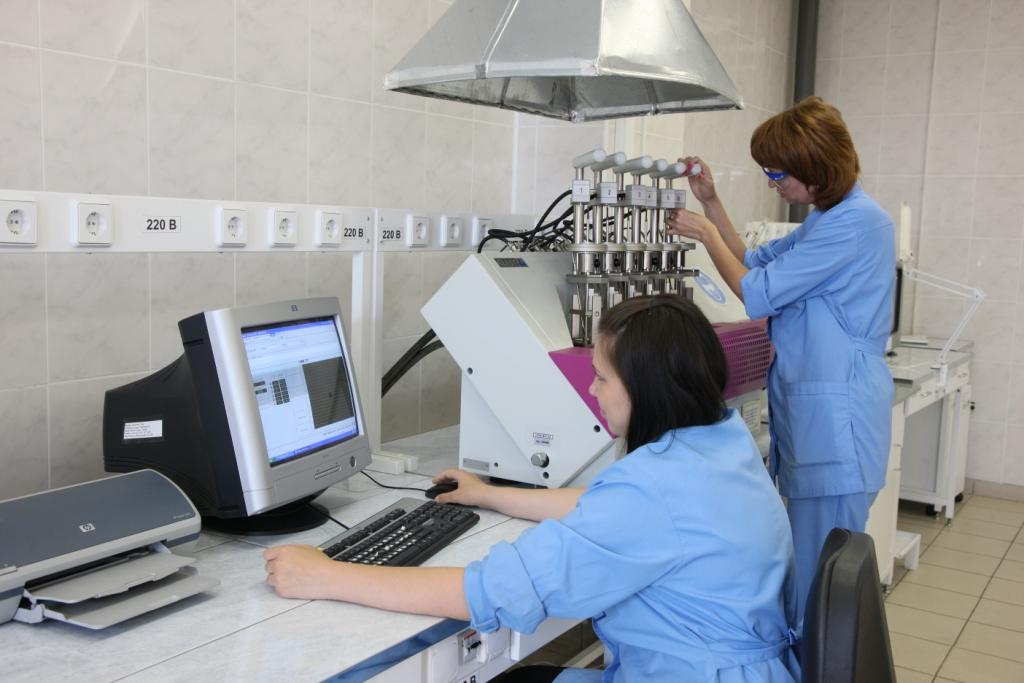 НИЖНЕКАМСК
8
СПАСИБО 
ЗА ВНИМАНИЕ!